Предмет, класс: История Казахстана, 6-классРаздел: Развитие Казахского ханства в XVI – XVII векахТема: Укрепление единства Казахского ханства при Есим хане
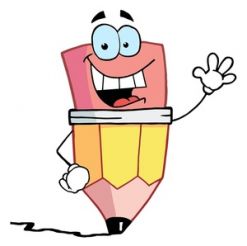 Что мы будем изучать на сегодняшнем уроке?
Как вы думаете сумел ли хан сохранить целостность Казахского ханства, унаследовавший от Хакназара и Касыма?
Что особенно примечательного вы узнали о данном хане?
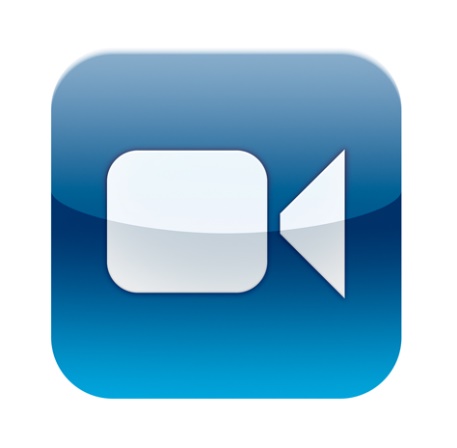 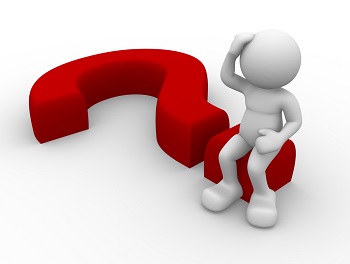 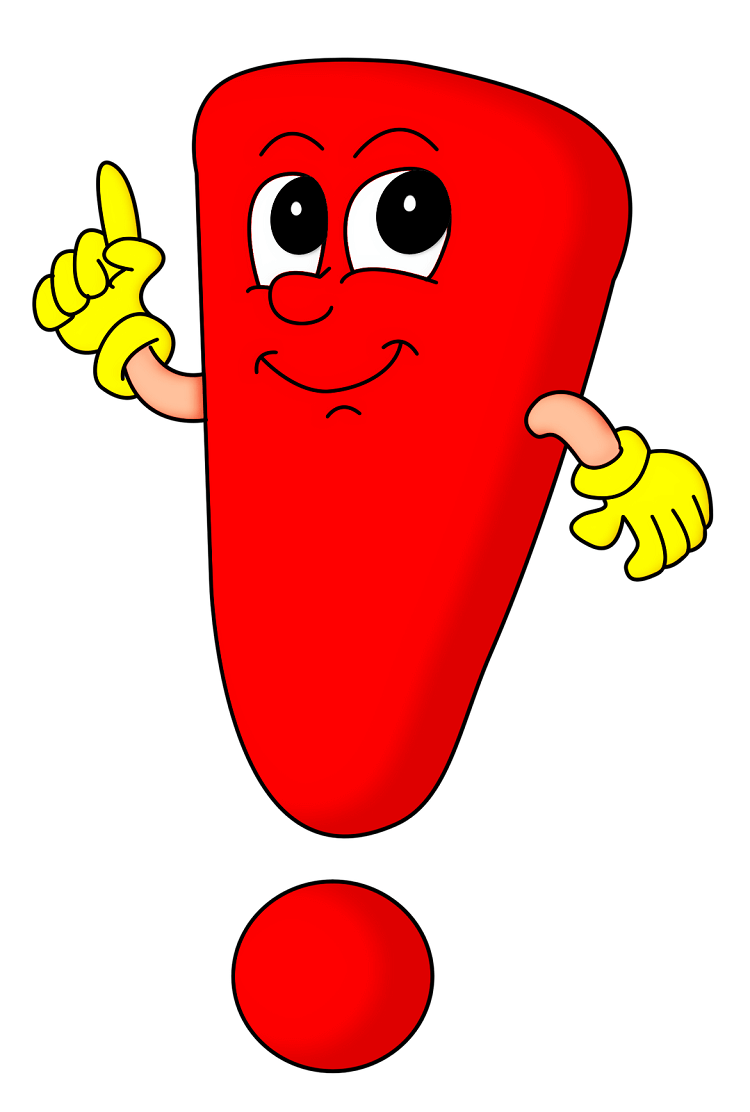 Тема урока: Укрепление единства Казахского ханства при Есим ханеИсследовательский вопрос: Как Есим хан смог сохранить целостность Казахского ханства?Цели обучения: 6.3.1.10 – определять роль казахских ханов в укреплении государства;
6.3.2.6 – анализировать внешнюю политику казахских ханов
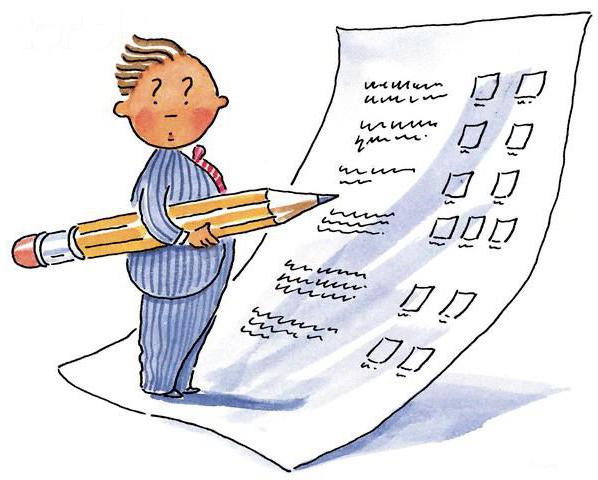 Критерии оценивания:- Описывают особенность внутренней политики Есим хана;- Классифицируют реформы Есим хана по сферам жизнедеятельности (экономические, социальные, политические и т.д.);- Определяют причину казахско-бухарских войн.- Приводят не менее 2-х аргументов в качестве результатов борьбы Казахского государства с ханством Бухары.- Анализируют итоги внутренней борьбы ханов Есим и Турсун.
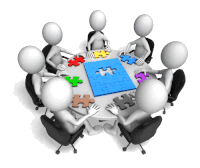 Задание №1
Исследование и анализ внутренней и внешней политики Казахского ханства в конце XVI-начале XVII вв.
анализируют достижения и изменения во внутренней политике казахского государства.
Задания:
1. Определите особенности внутренней политической деятельности Есим хана;
2. Классифицируйте изменения в Казахском ханстве при хане Есиме.
описывают казахско-бухарские взаимоотношения и их итоги.
Задания:
1. Определите причину распрей между Казахским ханством и Бухарой;
2. Опишите результаты борьбы между ханствами.
Задание №1
Исследование и анализ внутренней и внешней политики Казахского ханства в конце XVI-начале XVII вв.
Дескрипторы к заданиям:
1. Описывают особенность внутренней политики Есим хана;
2 .Классифицируют реформы Есим хана по сферам жизнедеятельности (экономические, социальные, политические и т.д.);
3. Определяют причину возобновления борьбы бухарцев с казахским народом.
4. Приводят не менее 2-х результатов борьбы Казахского государства с ханством Бухары.
5. Анализируют итоги внутренней борьбы ханов Есим и Турсун.
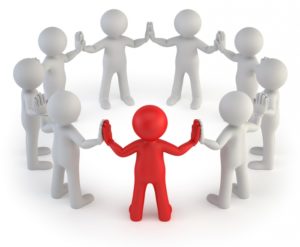 Задание №2
Интерпретация по методу РАФТ
Р (роль)- Есим/Турсын/Имамкули
А (аудиотория)- учащиеся
Ф (форма)-  диалог
Т (тема)- Взаимоотношения с Есим ханом
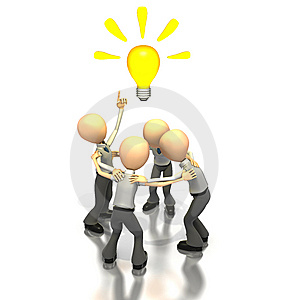 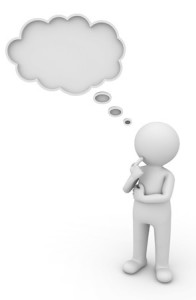 Как Есим хан смог сохранить целостность Казахского ханства?
Пример аргументации:
Есим хану несмотря на внутренние и внешние угрозы удалось сохранить целостность казахского государства. Этому имеются следующие доказательства:
1-ый аргумент... ... ... ...  ...  .... ...
2-ой аргумент... ... ... ...  ...  .... ...
3-й аргумент ... ... ... ...  ...  .... ...
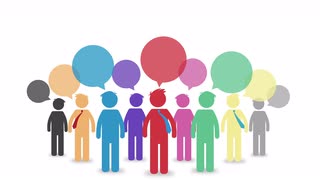 Рефлексия
На сегодняшнем уроке я узнал (-а) …
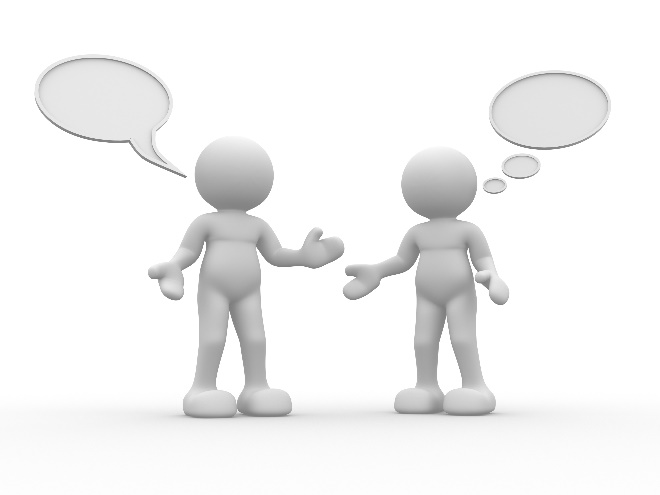 Мне было особенно интересно …
Я бы хотел (-а) подробнее узнать …
Домашнее задание
Написать краткое эссе (50-60 слов) на тему Есим хан: волевой дипломат или слабый правитель?
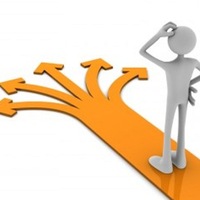 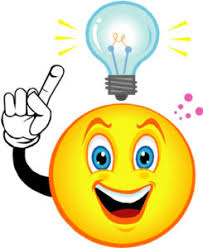